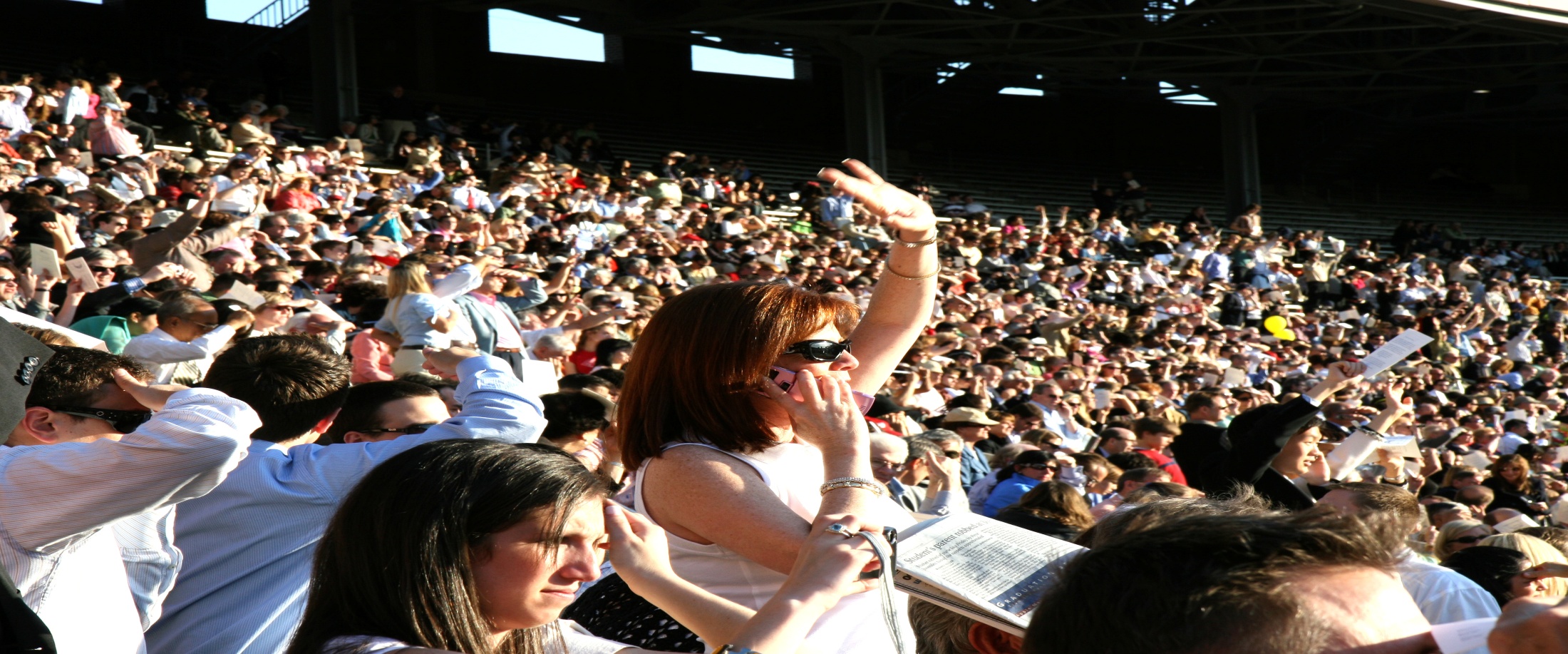 From Communication to Mass Communication
Komunikasi Massa
Sesi – 1
Program Studi Ilmu Komunikasi
Universitas Pembangunan Jaya
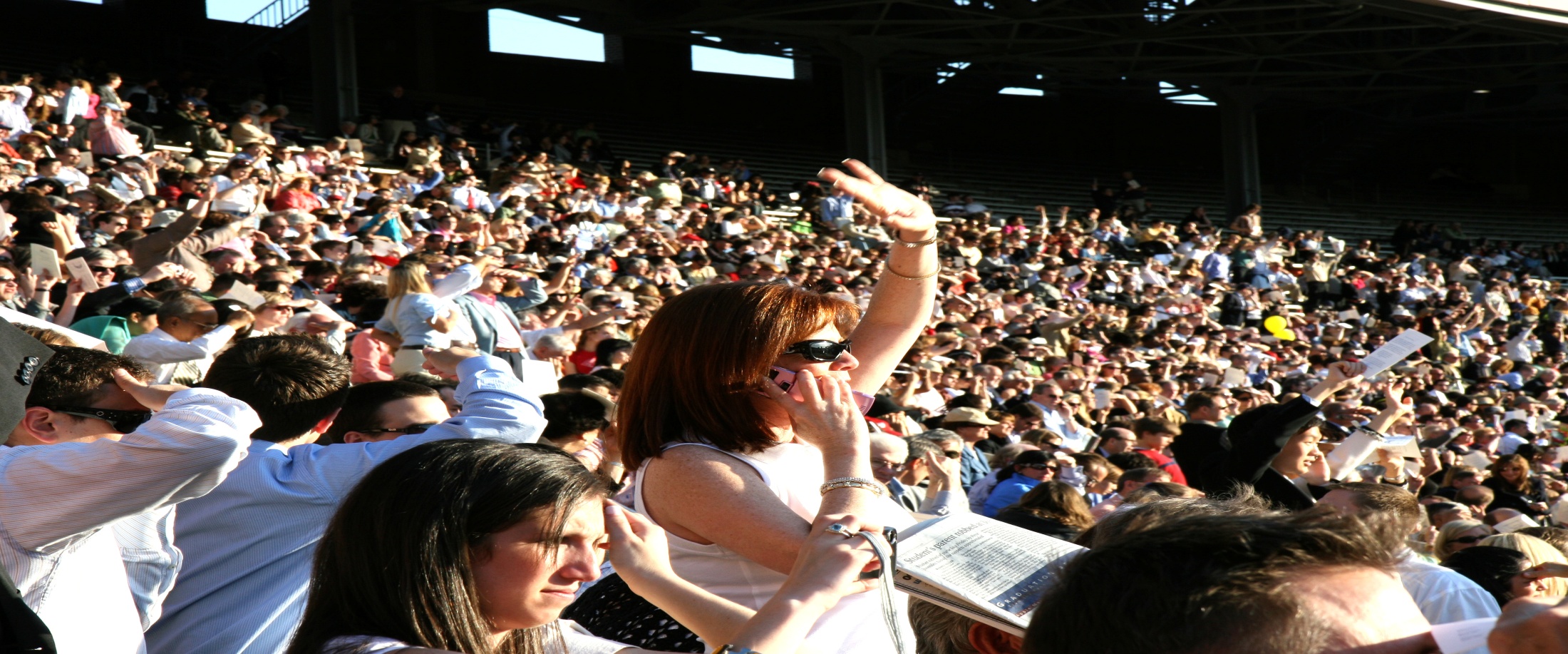 What is Communication?
Type of Communication?
Type of Communication?
Type of Communication?
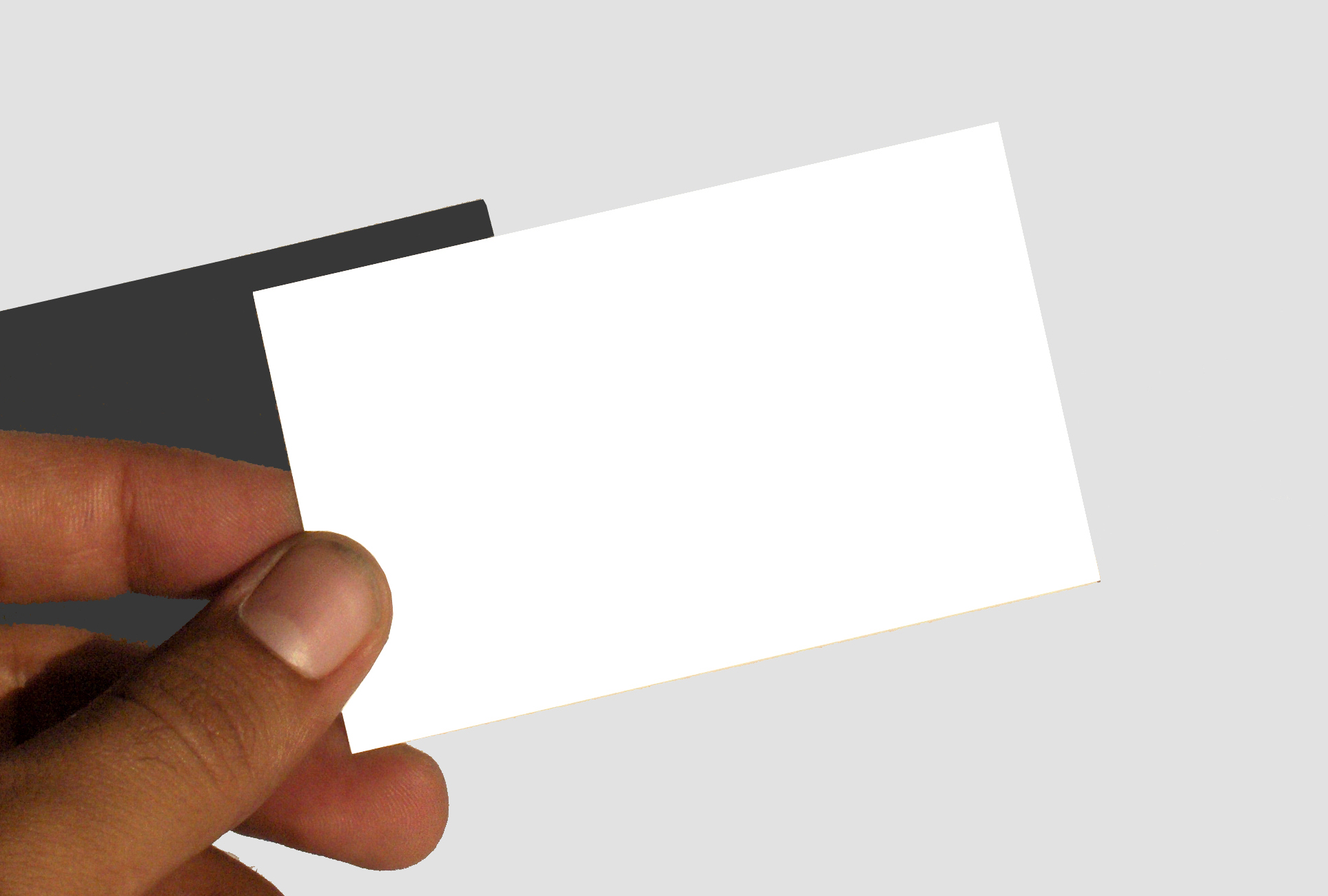 Berbedakah komunikasi publik dan komunikasi massa?
Varieties of Communication
Mass/Publik				Jarang/Sedikit Terjadi

Organisasi

Antar Kelompok

Dalam Kelompok

Interpersonal/Antar Pribadi

Intrapersonal/Dalam Pribadi		Banyak Terjadi
Komunikasi Massa adalah :
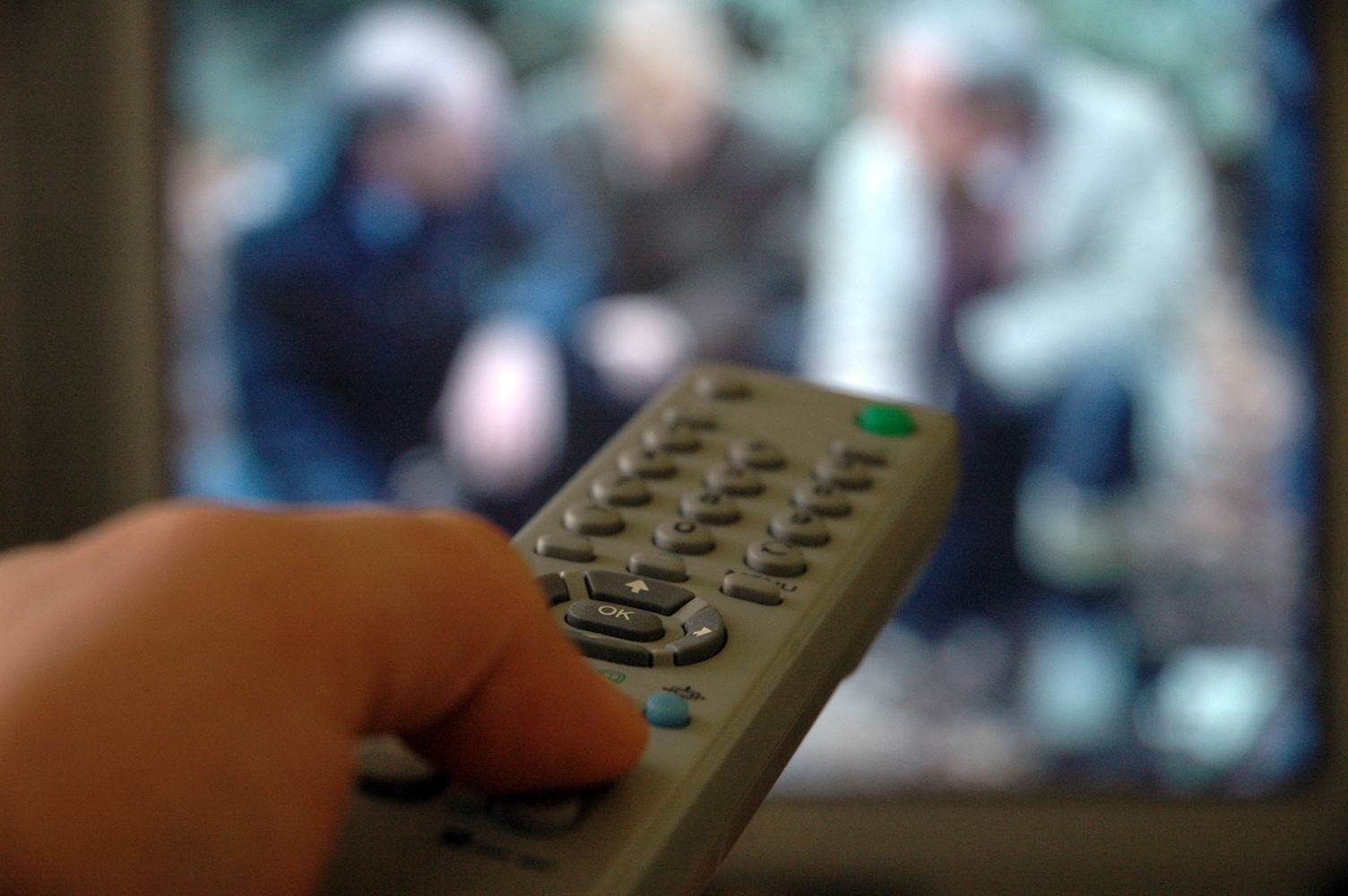 “Komunikasi massa adalah sebuah proses dimana para komunikator profesional menggunakan media untuk menyebarkan pesan secara luas, cepat dan berkelanjutan kepada khalayak luas yang beragam dengan tujuan  untuk mempengaruhi khalayak tersebut” (Defleur and Dennis)
“Komunikasi massa adalah sebuah proses dimana organisasi yang kompleks dengan bantuan mesin memproduksi dan mendistribusikan pesan publik yang ditujukan kepada khalayak luas dan heterogen di berbagai wilayah yang berbeda”
(Dr. Joseph R Dominick)
“Komunikasi massa merupakan sebuah produksi industri yang dapat  menyampaikan pesan secara masal melalui alat-alat berteknologi”
(Joseph Turrow)
Karakteristik Komunikasi Massa
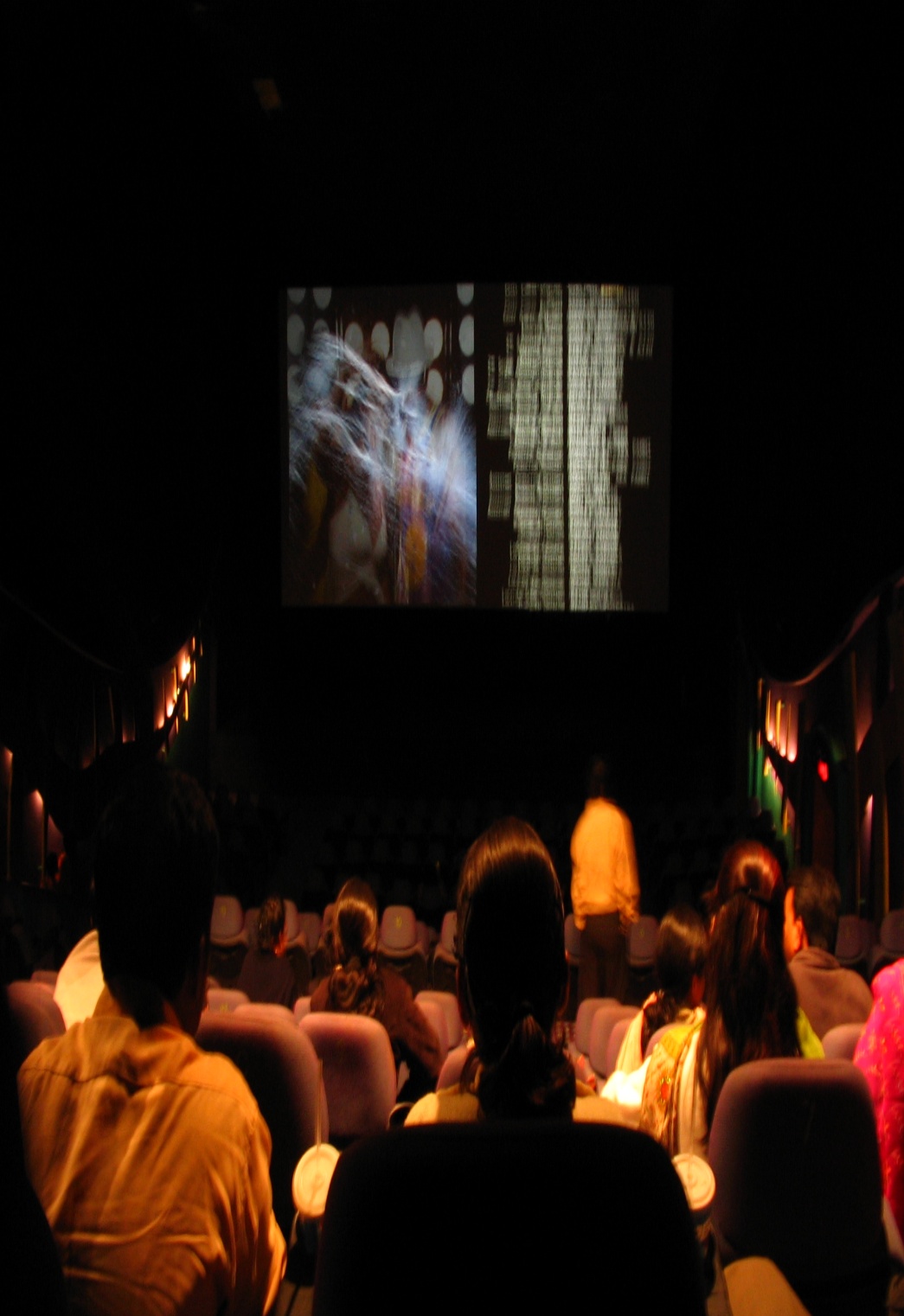 Sumber pesan adalah organisasi formal 
Pesan disampaikan menggunakan media massa
Khalayak yang dituju besar/ khalayak massa
Pesan beraneka ragam dan diproses sebagai sebuah produk atau komoditi yang dapat diperbanyak, disampaikan secara serentak
Adanya efek tunda dari komunikasi massa
Komunikasi massa berlangsung melalui media
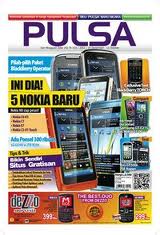 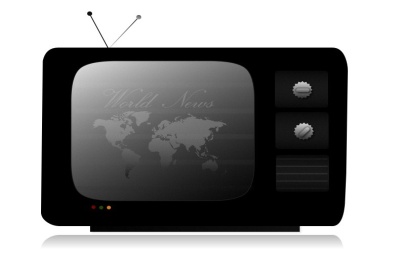 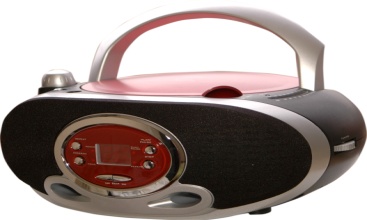 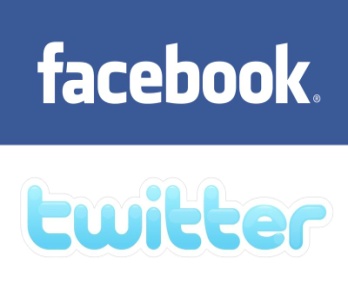 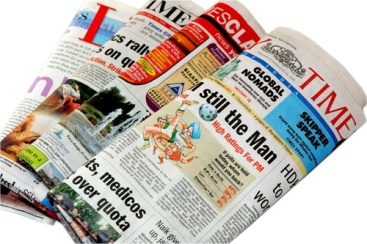 Keanekaragaman pesan yang disajikan di media massa merupakan karakteristik khas komunikasi massa

Pesan yang disampaikan diproduksi melalui produksi massal oleh organisasi media didesain agar mampu menjangkau khalayak yang beragam dan anonim di berbagai daerah
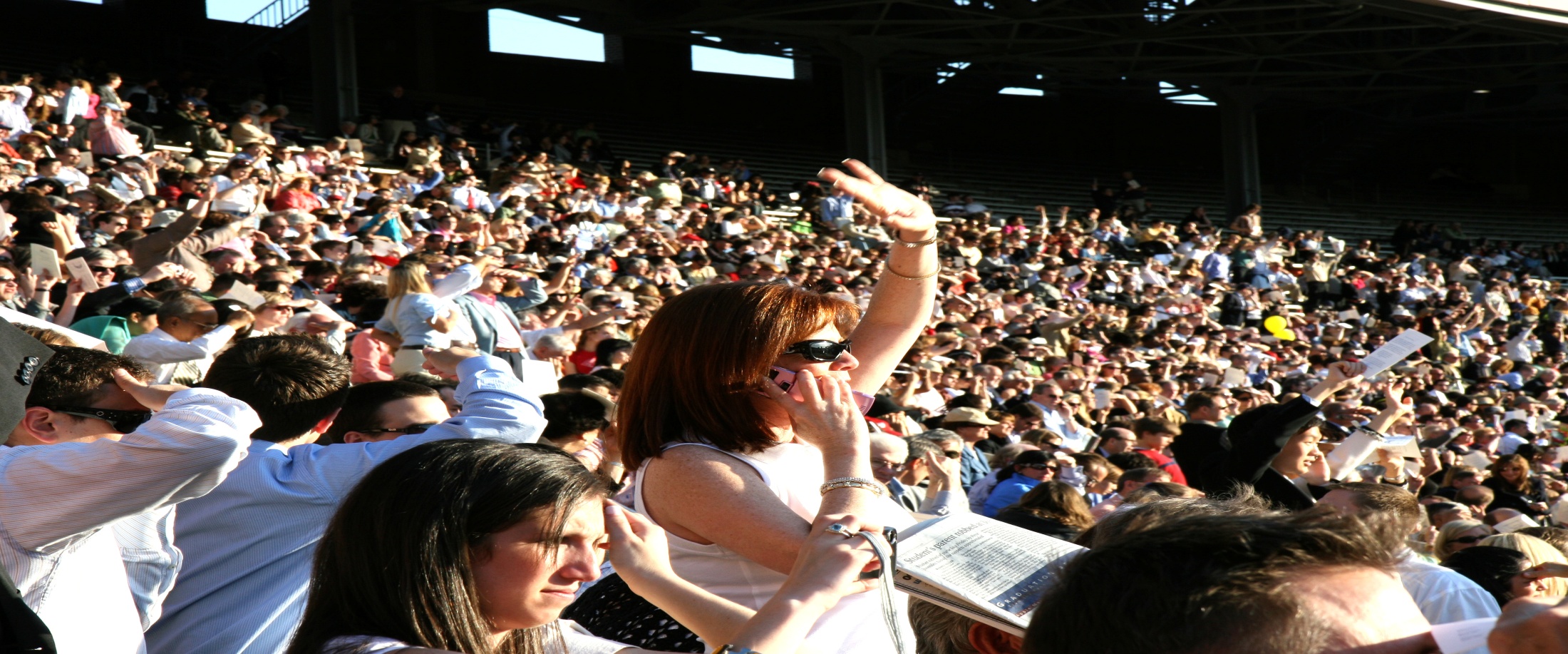 Time	
Place
Power
Social Reality
Meaning
Causation and Determinism
Mediation
Identity
Cultural Difference
Governance
Tema dan Isu dalam Komunikasi Massa
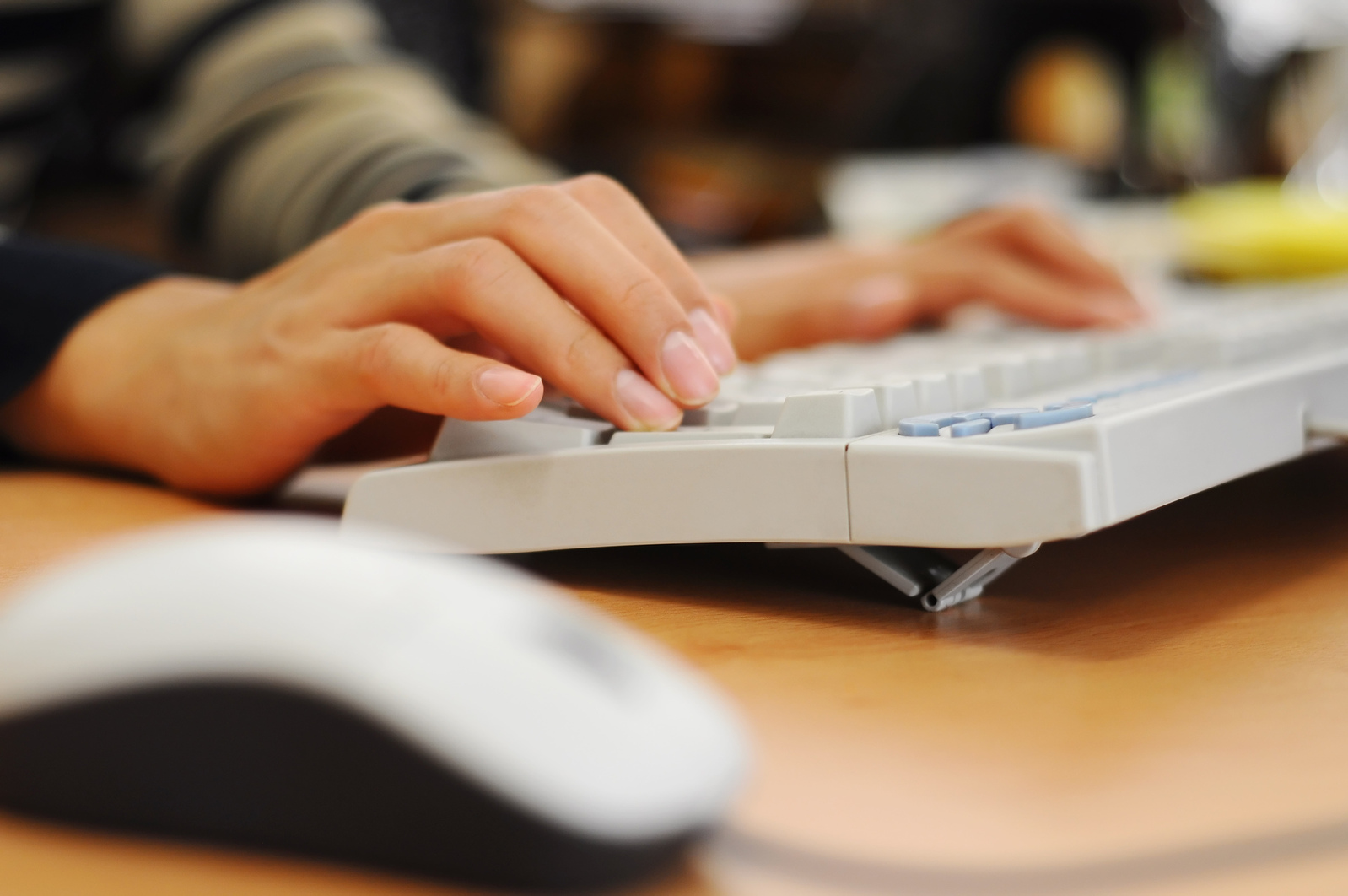 Teori Terkait Komunikasi Massa
Social Scientific Theory
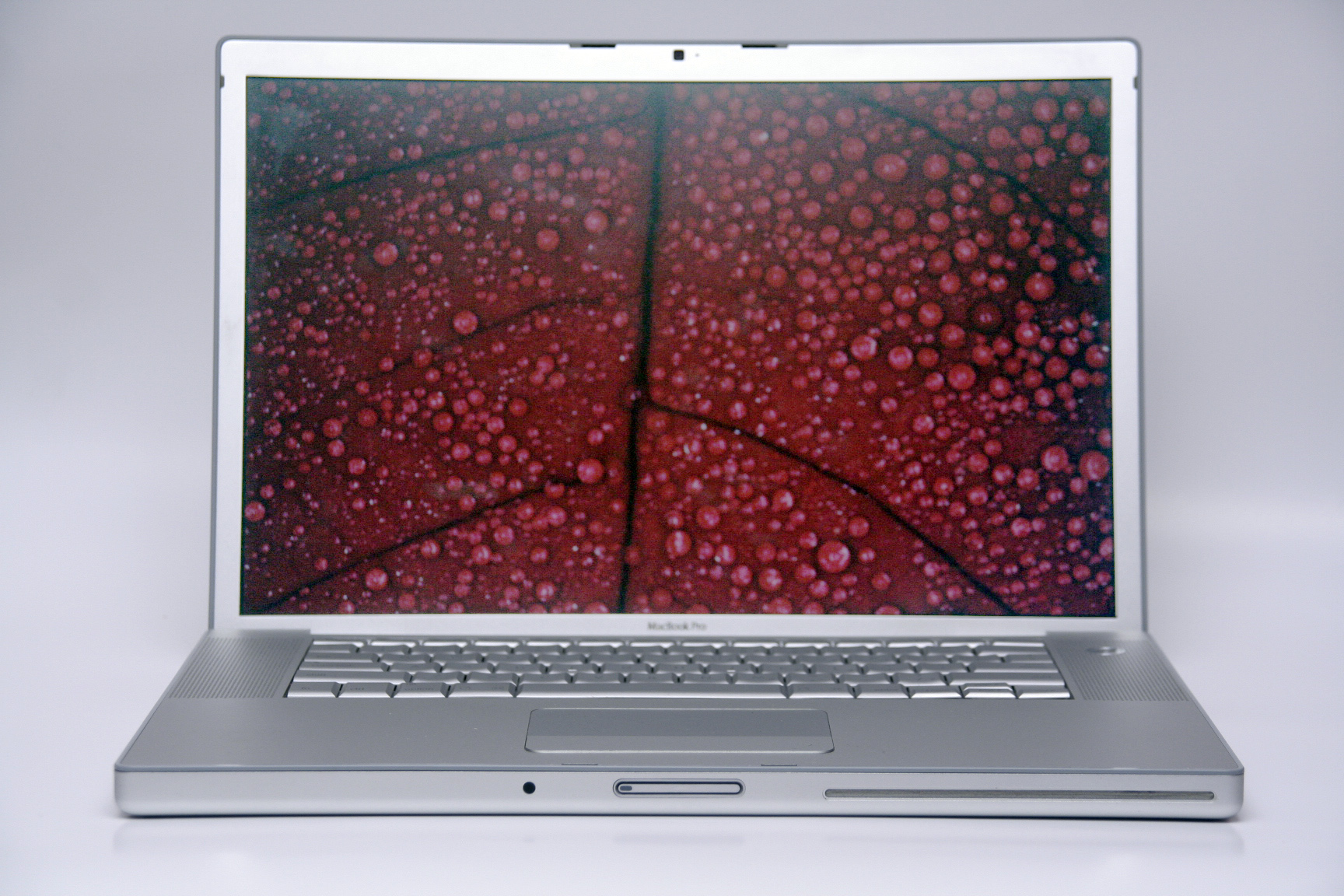 Pernyataan umum mengenai sifat, cara kerja dan efek dari komunikasi massa berdasarkan observasi yang sistematis dan objektif yang dilakukan terhadap media dan sumber lain yang relevan, dan dapat diuji, divalidasi atau ditolak dengan metode yang sama
Cultural Theory
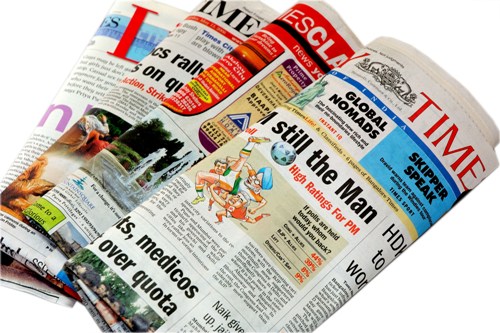 Teori yang digunakan untuk mencari berbagai perbedaan artefak kultural berdasarkan kriteria tertentu
Teori ini dapat diaplikasikan untuk melihat isi dari film, literatur, televisi, dan berbagai bentuk media lainnya
Normative Theory
Teori ini mengamati bagaimana sebuah media beroperasi dalam sebuah masyarakat yang memiliki norma sosial, etika, budaya, dan peraturan tertentu
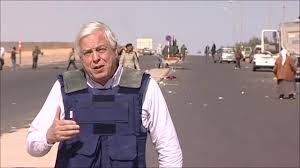 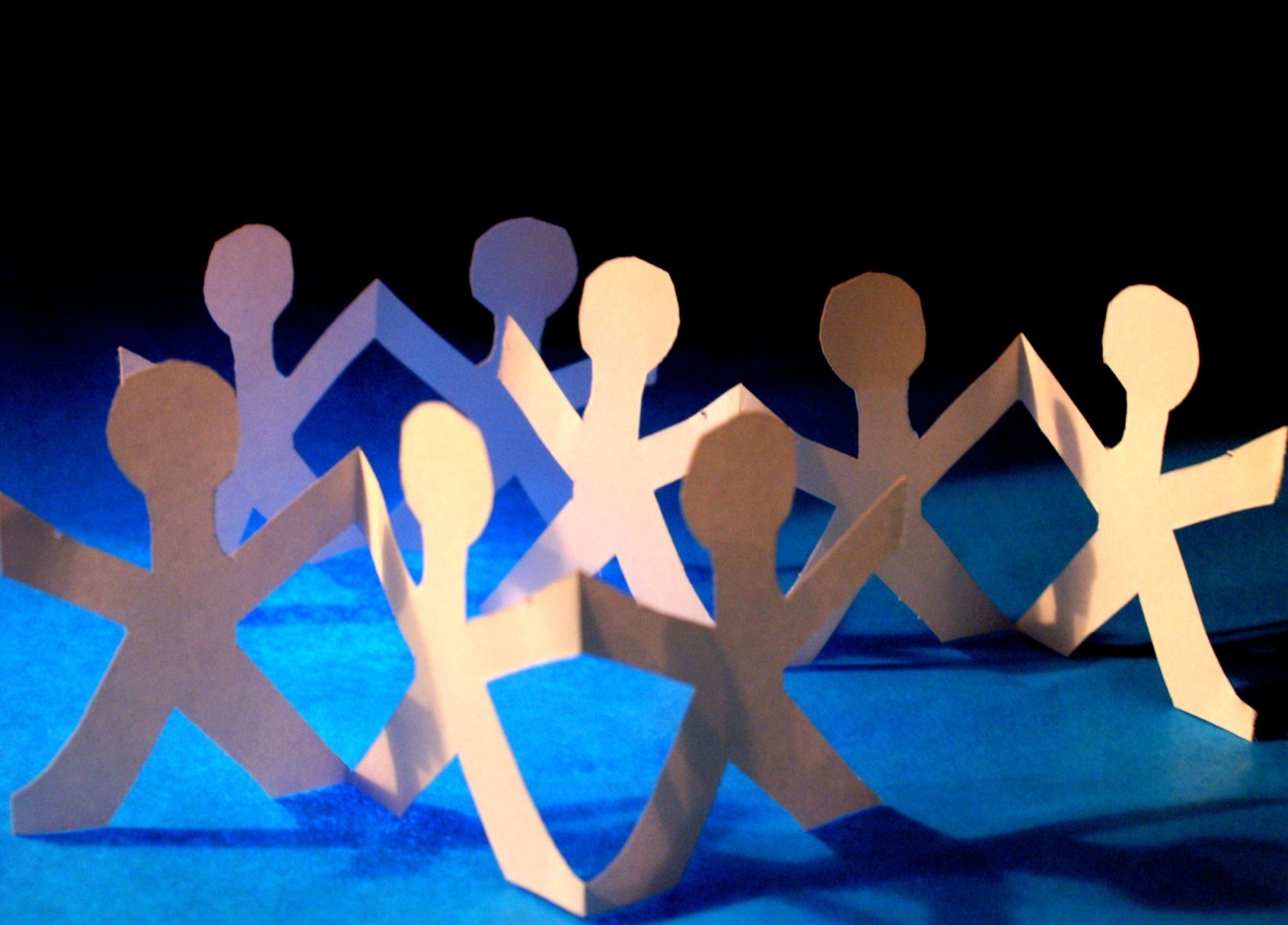 Operational Theory
Melihat berbagai praktek yang dilakukan oleh praktisi dalam organisasi media untuk melakukan tugas mereka, Termasuk bagaimana cara anggota organisasi media dalam memilih berita yang ditayangkan, memuaskan selera audiens, memasang iklan, dll
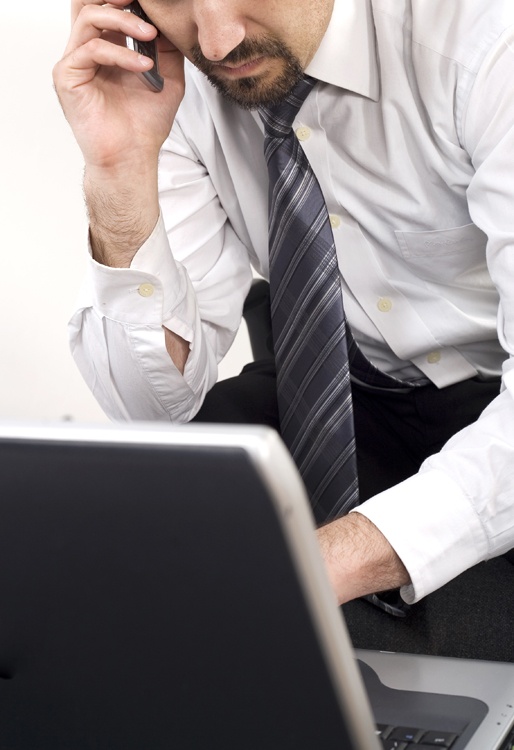 Common-sense Theory
Teori ini dibentuk berdasarkan pengalaman dari diri audiens, bagaimana ia memilih dan mengkonsumsi media, mengetahui berbagai realitas sosial yang ditampilkan oleh media, hingga bagaimana audiens tersebut dapat meminimalisir efek media
Thank You AND SEE YOU NEXT WEEK